YOUR LOGO
Introduction à la Science des Données
“DataScience”
Your Date Here
Your Footer Here
[Speaker Notes: © Copyright Showeet.com – Creative & Free PowerPoint Templates]
Plan de presentation
01
Définition de la science des données
02
Composants clés
03
Defis et solutions
Your Date Here
Your Footer Here
2
[Speaker Notes: Définition de la science des données
Définition de la science des données par ses composants clés
Identifier des solutions viables de science des données à vos propres défis en matière de données]
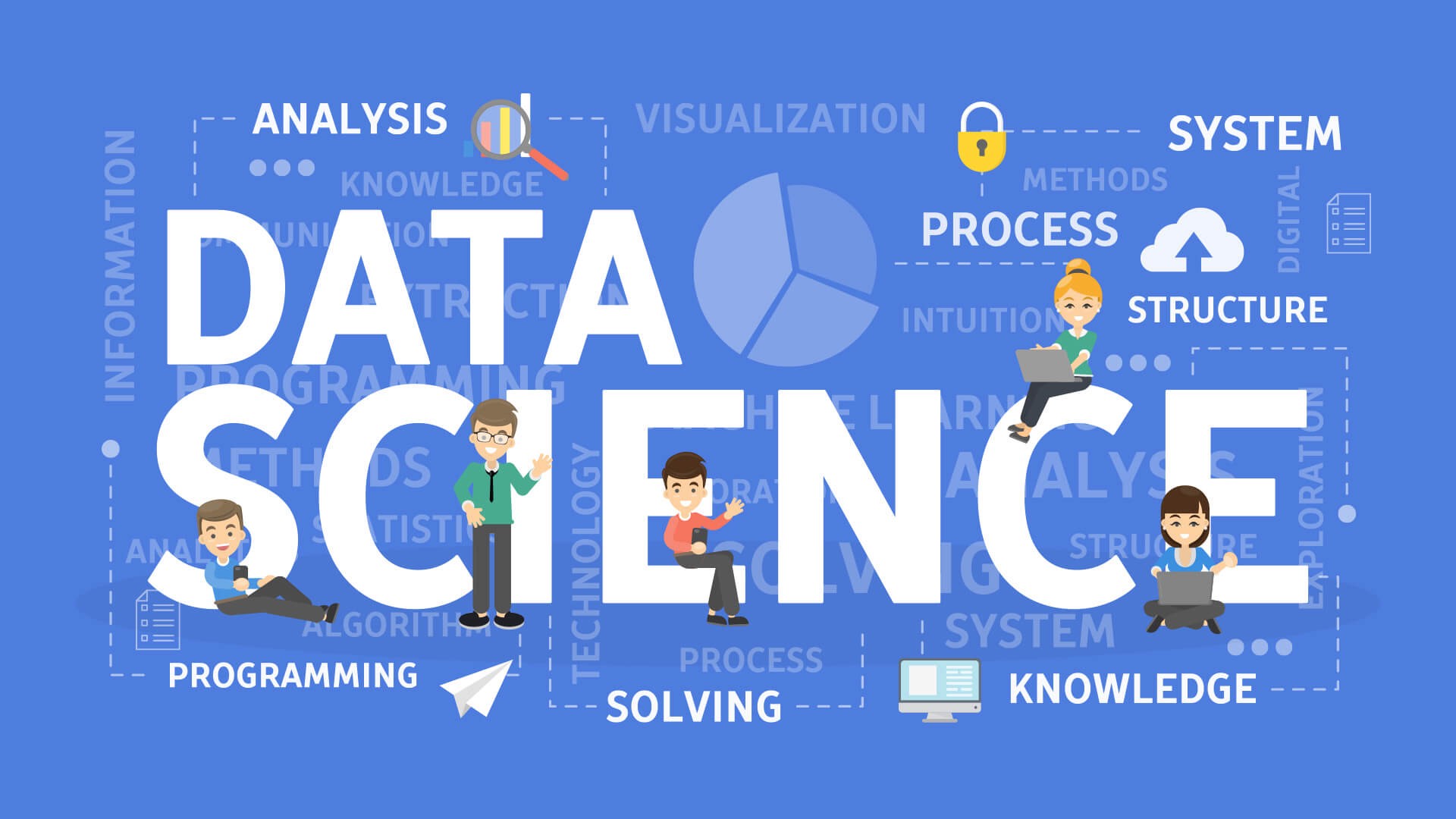 Introduction
Your Date Here
Your Footer Here
3
[Speaker Notes: La Data Science ou science des données est un vaste champ multi-disciplinaire visant à donner du sens aux données brutes. Data Science : définition, champs d’applications et limites actuelles, découvrez tout ce que vous devez savoir sur ce domaine complexe, devenu un enjeu prioritaire dans les entreprises de toutes les industries.]
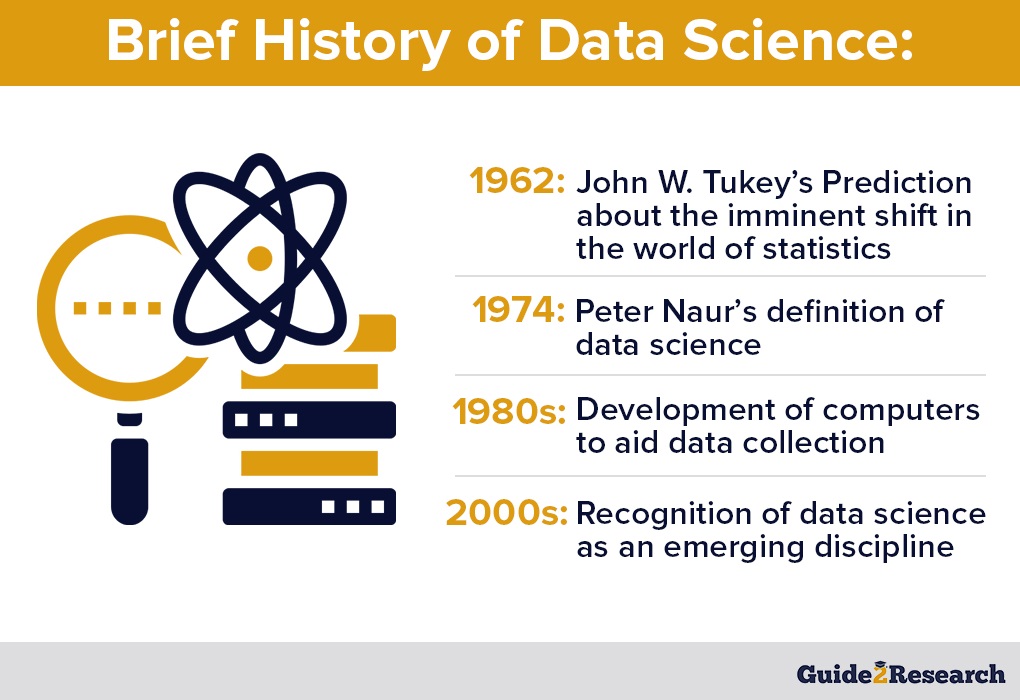 Your Date Here
Your Footer Here
4
[Speaker Notes: Brief History of Data Science
Data science is not an entirely new field. It has been around for decades now, but over the last 50 years, the discipline has gained immense popularity.
John Tukey and Peter Naur Predictions
A trip down the memory lane takes us back to 1962 when John W. Tukey, a renowned mathematician, first predicted the impact of modern-day computers on empirical science and data analysis. Regarding the imminent shift in the world of statistics, Tukey wrote in The Future of Data Analysis “… Data analysis, and the parts of statistics which adhere to it, must…take on the characteristics of science rather than those of mathematics… data analysis is intrinsically an empirical science…” (Tukey, 1962).
To back Tukey’s predictions, in 1974, Peter Naur⁠—a pioneer in computer science⁠—described the basic concepts of the approaches and techniques used in data science in his book “Concise Survey of Computer Methods.” Naur presented his definition of data science saying “… data science is the science of dealing with data, once they have been established, while the relation of the data to what they represent is delegated to other fields and sciences…” (Naur, 1974).
Development of Computers
The data science of today is not the perfect match of Naur’s definition and is a far cry from what Tukey envisioned. After all, before the development of computers, any analysis that was performed was far more rudimentary than those that are possible today. The advent of computers cleared the way for efficient data collection and intricate and large-scale data analyses akin to what people witness today.
In particular, in 1981, IBM developed the first personal computer, trailblazing what panned out to be a well-trodden avenue. In 1983, Apple created Lisa, the developer’s first personal computer with a graphical user interface (Computer History, 2020). With two tech behemoths leading the way, and as other companies jumped on the bandwagon, computing gathered pace and throughout that decade,  evolved more rapidly.
The evolution of computing enabled companies to collect data more easily, but converting it into knowledge and information was not feasible. It took nearly two decades, since the development of personal computers, to successfully gather insights from data collected through computers (University of Wisconsin, 2017).
The Emergence of Data Science as a Discipline
2000 was a new dawn for data science. Throughout the 2000s multiple academic journals started to recognize data science as a discipline on the rise. For example, in 2005, the National Science Board (NSB) recommended a definitive career path for data science to impart knowledge and ensure aspiring data scientists could collect and manage data more effectively (University of Wisconsin, 2017). As companies began to view data as a precious commodity upon which they could gather insights to inform better decisions, the role of data professionals became more prominent. 
In 2010, the tremendous advancement in computing technology brought data science to the fore. The discipline took a turn for the better and the advent of mobile devices, such as Apple’s iPad and iPhone further gave the evolution a much-needed impetus (University of Wisconsin, 2017). From this point on, data science became a mainstay and it began to permeate nearly every industry. 
Over the past decade, data science has evolved into one of the most popular niches. Academic institutions, companies, and governments are constantly striving to hire data science professionals (National Academies Press, 2018). Still, data science is not formally delineated and the concepts, main tenets, skills, knowledge, and ethics that govern this discipline are points of active, polarized discussion. Its evolution is on high gear, but people in this niche continue to play by the present rules (National Academies Press, 2018).]
Définition
Il s’agit de l’extraction d’informations exploitables à partir de données brutes. 
Ce champ multi-disciplinaire a pour but principal d’identifier des tendances, des motifs, des connexions et des corrélations dans les larges ensembles de données
Your Date Here
Your Footer Here
5
[Speaker Notes: Pour définir la Data Science de la plus simple des façons, il s’agit de l’extraction d’informations exploitables à partir de données brutes. Ce champ multi-disciplinaire a pour but principal d’identifier des tendances, des motifs, des connexions et des corrélations dans les larges ensembles de données. La science des données englobe une large variété d’outils et de techniques telles que la programmation informatique, l’analyse prédictive, les mathématiques, les statistiques ou l’intelligence artificielle. Désormais, la Data Science inclut aussi les algorithmes de Machine Learning. De nos jours, presque toutes les entreprises affirment pratiquer la Data Science sous une forme ou une autre. Cependant, les méthodes et approches employées peuvent varier d’une organisation à l’autre. Il devient donc très compliqué d’offrir une définition précise de la Data Science. D’autant que de nouvelles technologies apparaissent sans cesse et transforment continuellement ce domaine. Ainsi, pour définir la science des données, la meilleure question à se poser est ” pourquoi ? “.]
Définition
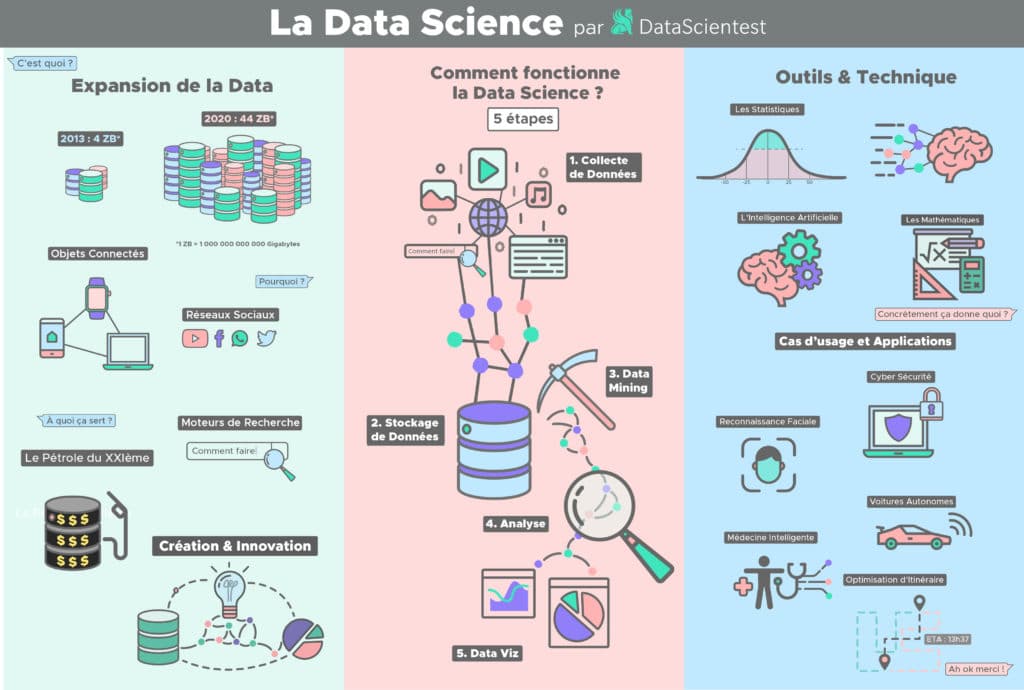 Your Date Here
Your Footer Here
6
[Speaker Notes: La science des données englobe une large variété d’outils et de techniques telles que la programmation informatique, l’analyse prédictive, les mathématiques, les statistiques ou l’intelligence artificielle. Désormais, la Data Science inclut aussi les algorithmes de Machine Learning. De nos jours, presque toutes les entreprises affirment pratiquer la Data Science sous une forme ou une autre. Cependant, les méthodes et approches employées peuvent varier d’une organisation à l’autre. Il devient donc très compliqué d’offrir une définition précise de la Data Science. D’autant que de nouvelles technologies apparaissent sans cesse et transforment continuellement ce domaine. Ainsi, pour définir la science des données, la meilleure question à se poser est ” pourquoi ? “.]
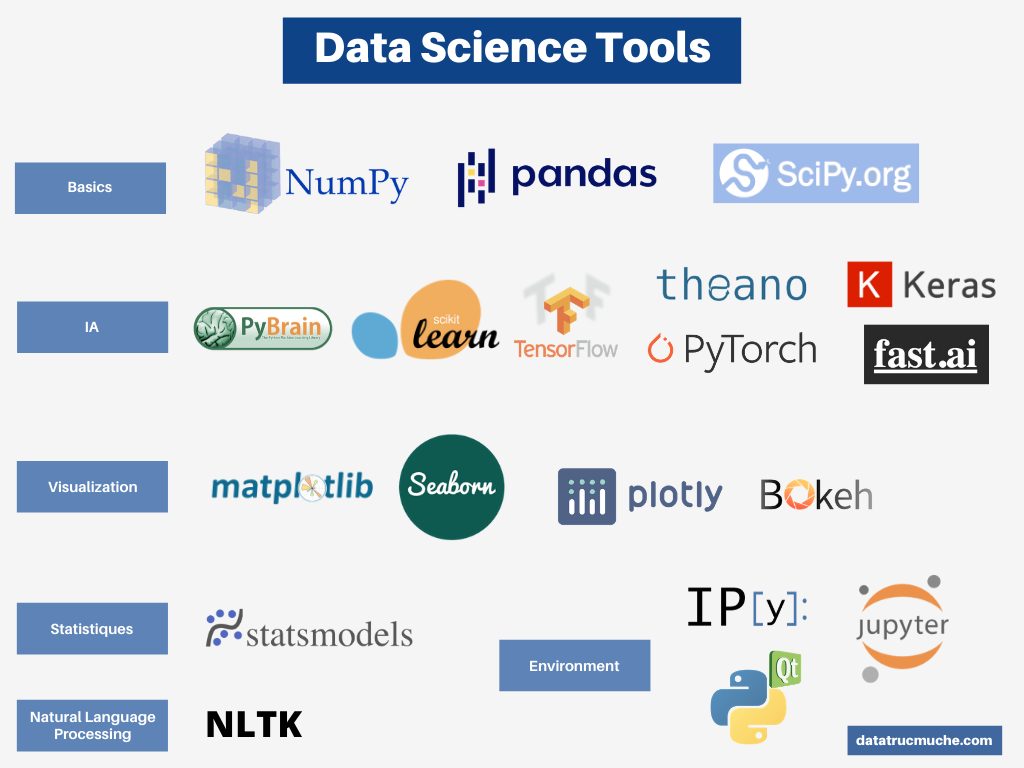 Your Date Here
Your Footer Here
7
Pourquoi la science des données ?
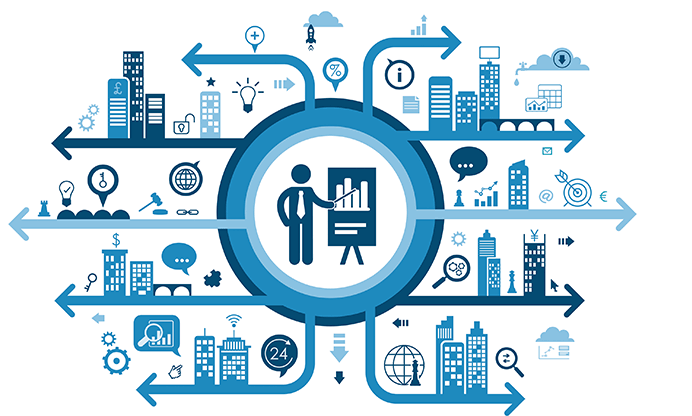 Your Date Here
Your Footer Here
8
[Speaker Notes: c’est parce que l’humanité génère de plus en plus de données. Entre 2011 et 2013, en seulement deux ans, le volume mondial de données a été multiplié par 9.
Et cette explosion du Big Data n’a pas ralenti depuis. D’ici la fin de l’année 2020, le volume total de données à l’échelle de la planète devrait atteindre 44 zettabytes contre moins de 5 zettabytes en 2013.
Comment expliquer ce phénomène ? Plusieurs technologies émergentes génèrent des données. C’est le cas des objets connectés, des réseaux sociaux, des smartphones, ou des moteurs de recherche web.
Or, toutes ces données offrent des opportunités inouïes pour les entreprises de toutes les industries, les institutions de recherche ou le secteur public. C’est la raison pour laquelle les données sont souvent considérées comme ” le pétrole du XXIème siècle “.]
Le but de la Data Science est d’exploiter ces données, de leur donner du sens. Cette discipline vise à parcourir de vastes ” lacs de données ” à la recherche de connexions, de tendances, de points d’intérêt.
Your Date Here
Your Footer Here
9
[Speaker Notes: En s’appuyant sur ces découvertes, il est possible de créer de nouveaux produits et services innovants, de résoudre des problèmes concrets, d’améliorer ses performances comme jamais auparavant. La Data Science permet de prendre des décisions basées sur les données, plutôt que sur une simple intuition. Ainsi, elle révolutionne notre quotidien et nous permet de s’ouvrir à de nouveaux horizons. En bref, la data science représentera une science incontournable du monde demain !]
Comment fonctionne la data science ?
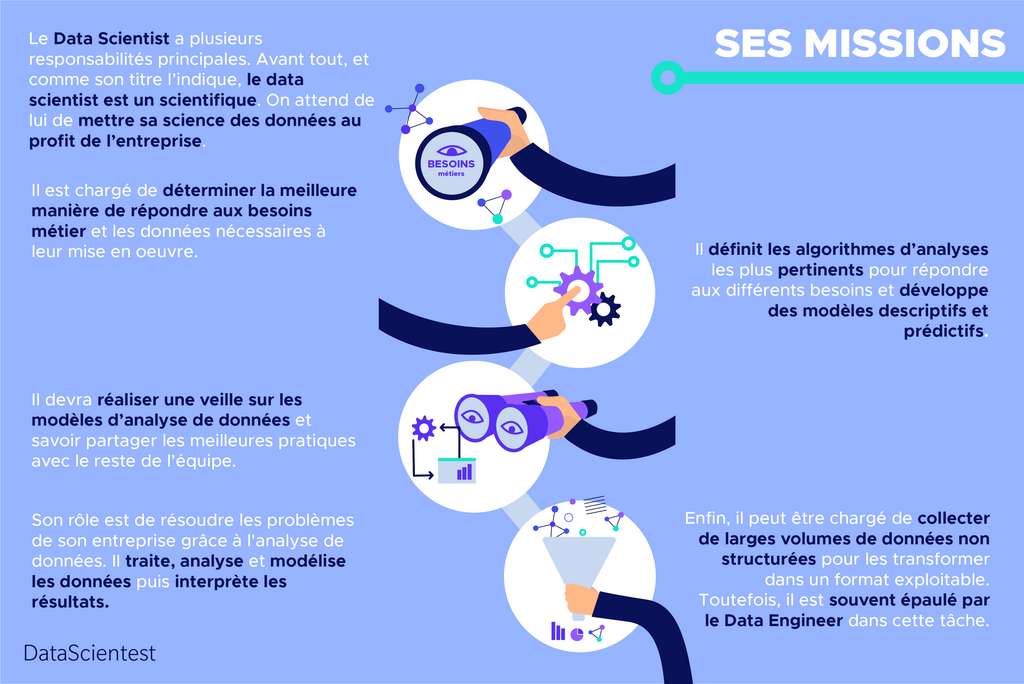 Your Date Here
Your Footer Here
10
[Speaker Notes: La Data Science couvre une large variété de disciplines et de champs d’expertise. Son but reste toutefois de donner du sens aux données brutes. Pour y parvenir, les Data Scientists doivent posséder des compétences en ingénierie des données, en mathématiques, en statistique, en informatique et en Data Visualization. Ces compétences leur permettront de parcourir les vastes ensembles de données brutes pour en dégager les informations les plus pertinentes et les communiquer aux décideurs de leurs organisations. Les Data Scientists exploitent également l’intelligence artificielle, et plus particulièrement le Machine Learning et le Deep Learning. Ces technologies sont utilisées pour créer des modèles et réaliser des prédictions en utilisant des algorithmes et diverses techniques.]
Cycle de vie de la Science de données
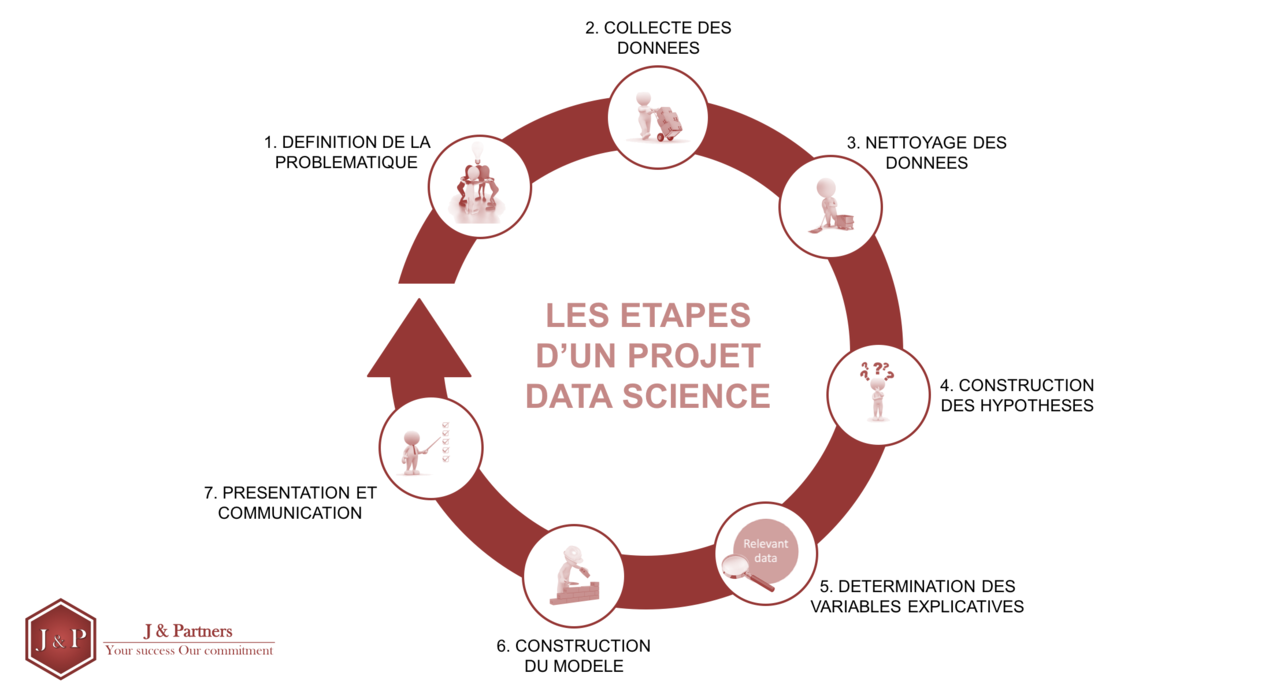 Your Date Here
Your Footer Here
11
[Speaker Notes: De manière générale, la Data Science se décompose en cinq étapes. Chacune de ces étapes requiert différentes techniques, outils et compétences.
Dans un premier temps, les données doivent être collectées, extraites à partir de différentes sources. Il s’agit ensuite de les entreposer dans une Data Warehouse, de les nettoyer, de les transformer afin qu’elles puissent être analysées. L’étape suivante est celle du traitement des données, par le biais du Data Mining (forage de données), du clustering, de la classification ou de la modélisation. Les données sont ensuite analysées à l’aide de techniques comme l’analyse prédictive, la régression ou le text mining. Enfin, la dernière étape consiste à communiquer les informations dégagées par le biais du reporting, du dashboarding ou de la Data Visualization.]
Les cas d'usage et applications
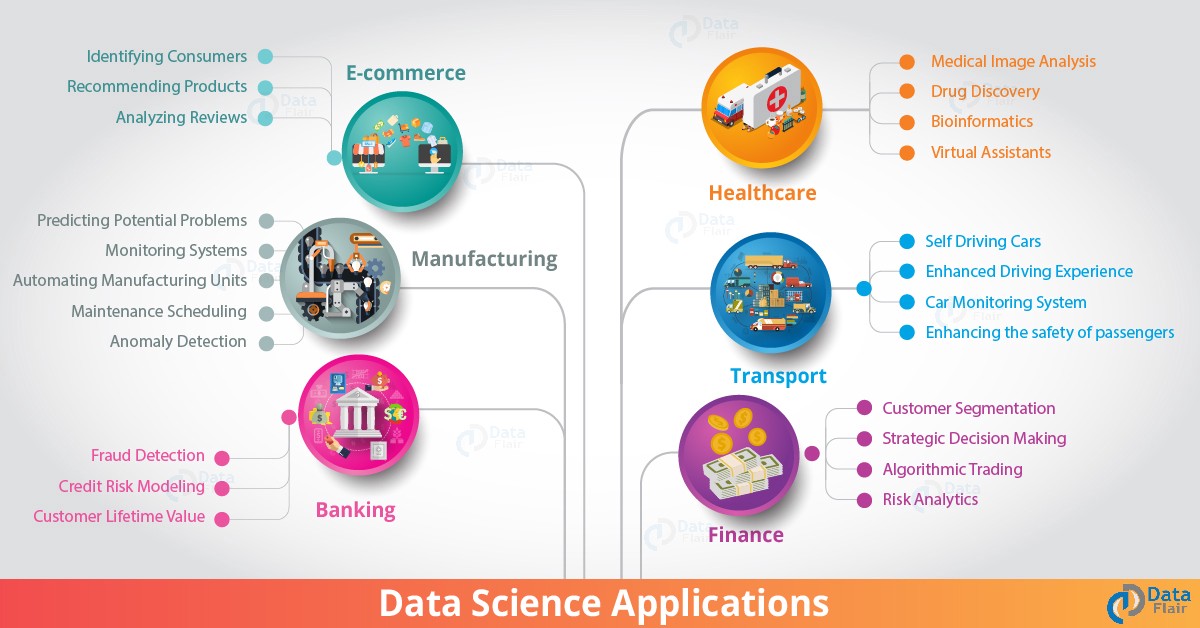 Your Date Here
Your Footer Here
12
[Speaker Notes: Les cas d’usage de la Data Science sont aussi nombreux que variés. Cette technologie est utilisée pour assister la prise de décision en entreprise, mais permet aussi l’automatisation de certaines tâches.
Elle est utilisée à des fins de détection d’anomalies ou de fraude. La science des données permet aussi la classification, par exemple pour trier automatiquement les emails dans votre boîte.
Elle permet aussi la prédiction, par exemple pour les ventes ou les revenus. En l’utilisant, il est possible de détecter des tendances ou des ” patterns ” dans les ensembles de données.
La Data Science se cache aussi derrière les technologies de reconnaissance faciale, vocale ou textuelle. Elle alimente aussi les moteurs de recommandations capables de vous suggérer des produits ou du contenu en fonction de vos préférences.
D’un secteur d’activité à l’autre, la Data Science est exploitée de différentes manières. Dans le domaine de la santé, les données permettent aujourd’hui de mieux comprendre les maladies, de recourir à la médecine préventive, d’inventer de nouveaux traitements ou d’accélérer les diagnostics.
En logistique, la Data Science aide à optimiser les itinéraires et les opérations internes en temps réel en tenant compte de facteurs comme la météo ou le trafic. Dans la finance, elle permet d’automatiser le traitement des données d’accords de crédit grâce au Traitement Naturel du Langage ou de détecter la fraude grâce au Machine Learning.
Les entreprises de retail l’utilisent pour le ciblage publicitaire et le marketing personnalisé. Les moteurs de recommandations, basés sur l’analyse des préférences du consommateur, sont utilisés par Google pour son moteur de recherche web, par les plateformes de streaming comme Netflix ou Spotify, et par les entreprises de e-commerce comme Amazon.
Les entreprises de cybersécurité se tournent vers l’IA et la science des données pour découvrir de nouveaux malwares au quotidien. Même les voitures autonomes reposent sur la Data Science et l’analyse prédictive pour ajuster leur vitesse, éviter les obstacles et les changements de voie dangereux ou choisir l’itinéraire le plus rapide.]
Your Date Here
Your Footer Here
13